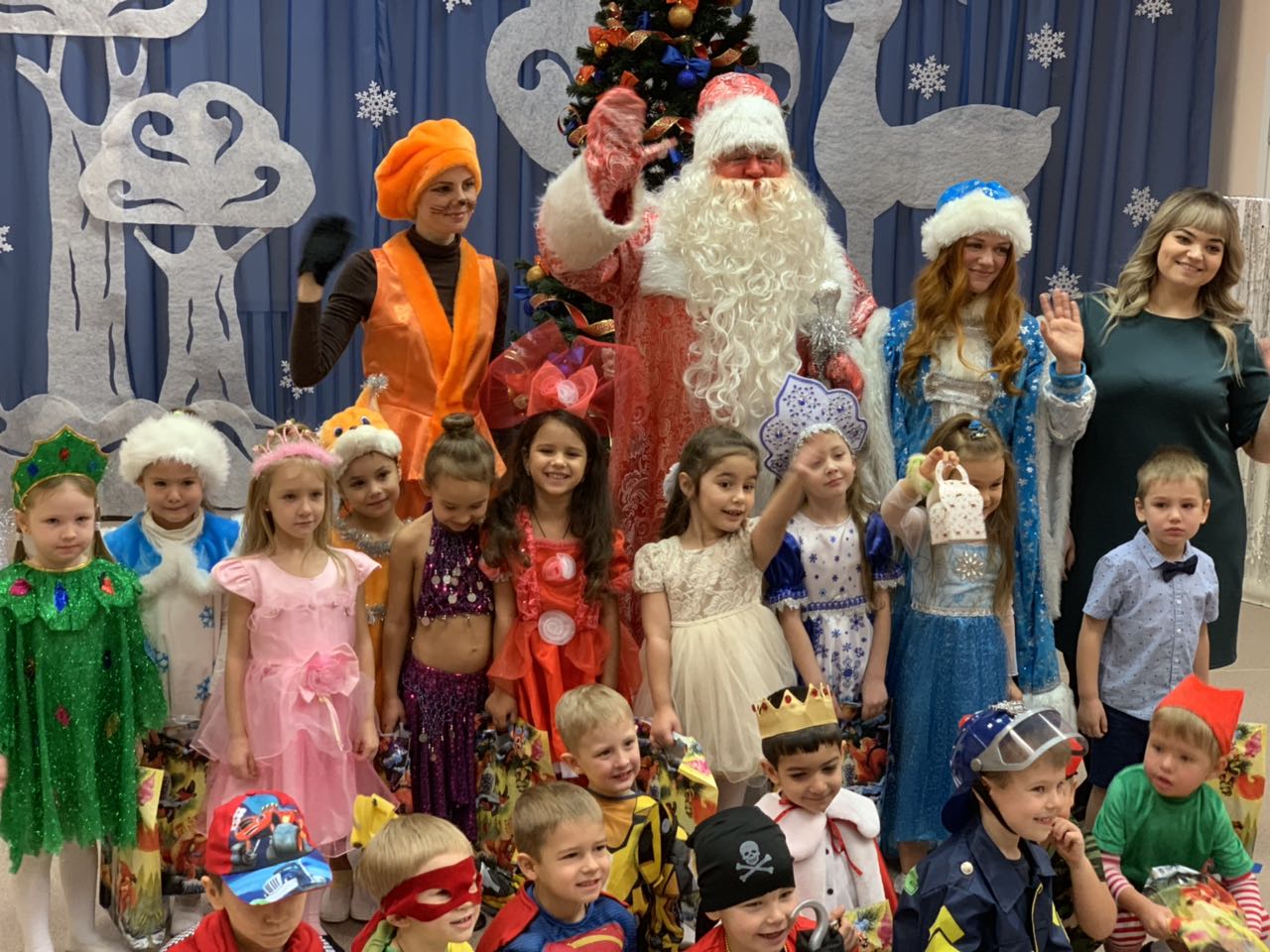 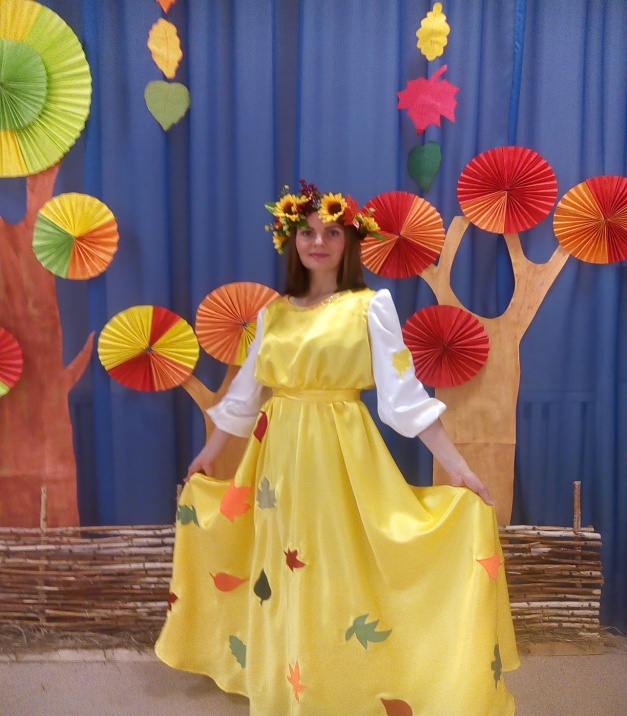 Мои роли